Comment organiser la production pour améliorer les revenus
Organisation
Icone planification
Planification des activités
01
05
Conclusion
02
Définir le protocole de travail
03
Marketing et transformation
04
Conclusion
Autoproduction de semences
1. Planification
Mettre en place d un calendrier annuel des activités
 Parcellisation
Choix de semences (selon la période, demande du marché et la contraintes du milieu)
Répartition des spéculations dans le périmètre 
Cibler le marché de vente
 Déterminer les périodes de fertilisation, de traitements 
 Faire des analyses préalables de sols par les services compétentes
Renforcement des capacités du producteurs sur les itinéraires techniques
 Sécurisation des périmètre de production
2. Définir un protocole de travail
2.1 Aménagement du périmètre de travail
Défricher, labourer
Planches
Poquets
Sillon
etc.
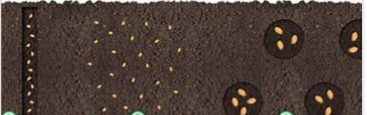 2.2 Renforcement des itinéraires techniques
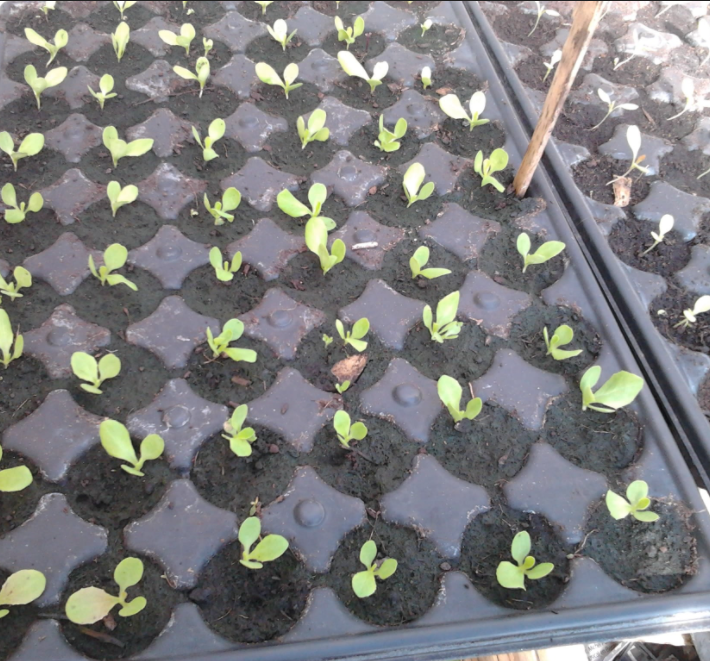 Semis en pépinière pour certaines cultures
Respect du dispositif agroforestier
Connaitre et respecter  les besoins en eau pour chaque plante
Maitrise de la technique de fertilisation pour chaque spéculations
Respecter les périodes de désherbage, binages de traitement et de fertilisation etc
3.Marketing et transformation
Formation sur les techniques de marketing
Participer ou organiser des foires
 établir des partenariats avec les grandes surfaces
Fédération des producteurs
Labellisation des produits
Transformation de l excès de production des fruits et légumes
4. Autoproduction de semences
Sélection de plantes semence  suivant les observations au champs
 Récupération, séchage, triage et conservation des semences 
 Favoriser des échanges de semences
Conclusion
Evaluer chaque campagne de production
 Développer un partenariat avec la recherche
 Assurer la disponibilité du matériel et l’eau
Comment pousser les producteurs a être autonomes au delà des projets
Aborder le matériel et l’ eau prioritairement
Formation en gestion financière et comptable
Reorganiser et Impliquer les producteurs a être un acteur du financement depuis le début de l accompagnement
Accès au crédit 
Organisation de la dynamique organisationnelle (responsabilisation des membres)
 Créer un cadre de concertation entre les producteurs
Mettre en place des outils de gestion
Formation en gestion financière et comptable
Amortissement du matériel
Cahier de caisse
 Ouverture de compte d’epargne
 Cahier de banque
 compte d’exploit	ation 
 bilan d’exploitation de campagne
Impliquer les producteurs a être un acteur du financement depuis le début de l’accompagnement
Contribution au financement
Contribution à l’aménagement
 contribution à la prise de décision
Mettre en place des outils de gestion
Fiche de collecte
Fiche de production
Registre des menbres
Créer un cadre de concertation entre les producteurs
Formation et sensibilisation à intégrer les réseaux locaux et nationaux
 Favorise la collaboration entre producteurs